Fiona HughesESG Presentation
October 2015
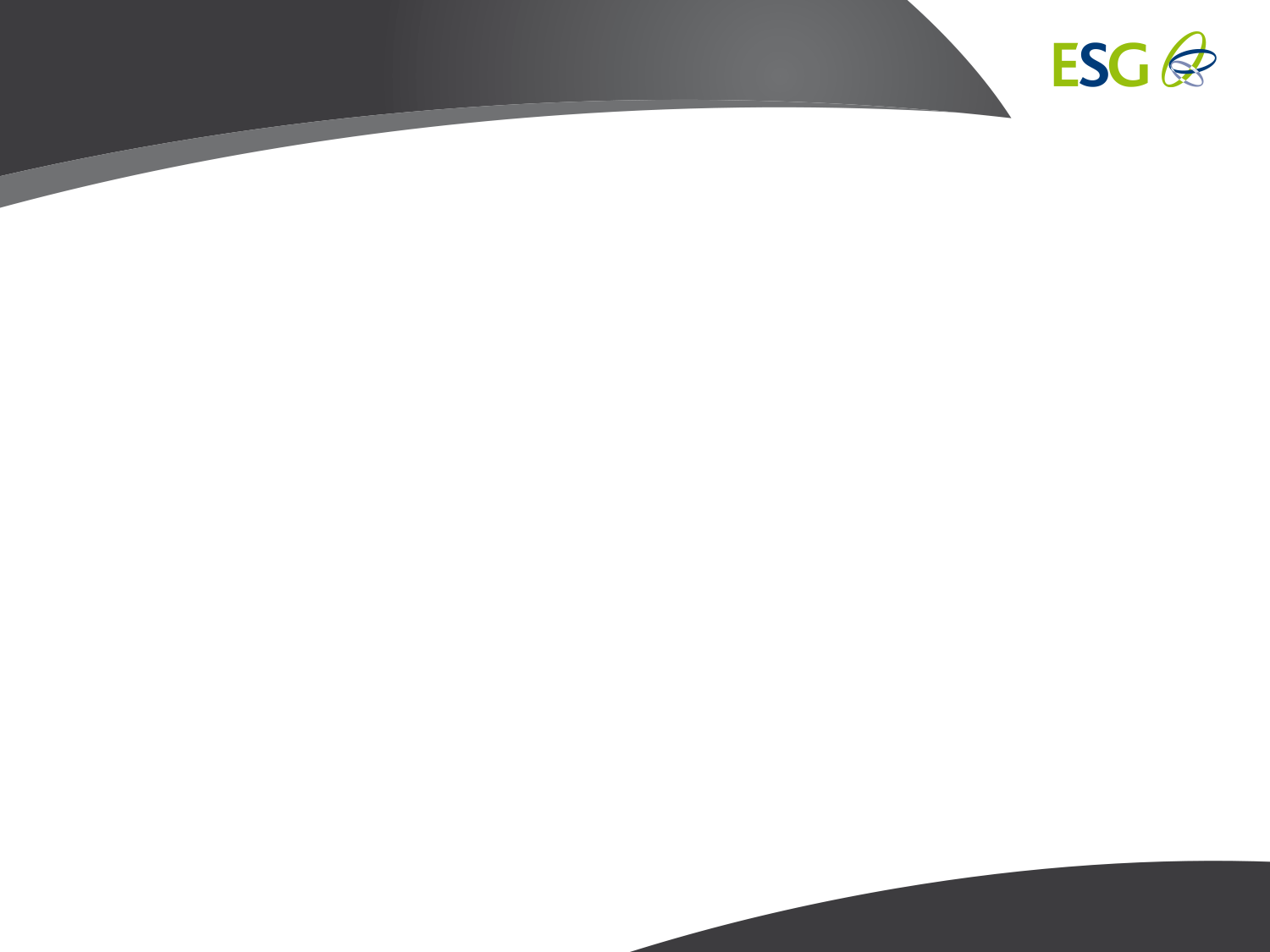 Who We Are
ESG is the UK’s leading provider of testing, inspection and compliance services, with comprehensive solutions in Infrastructure, the Built Environment and Energy & Waste.
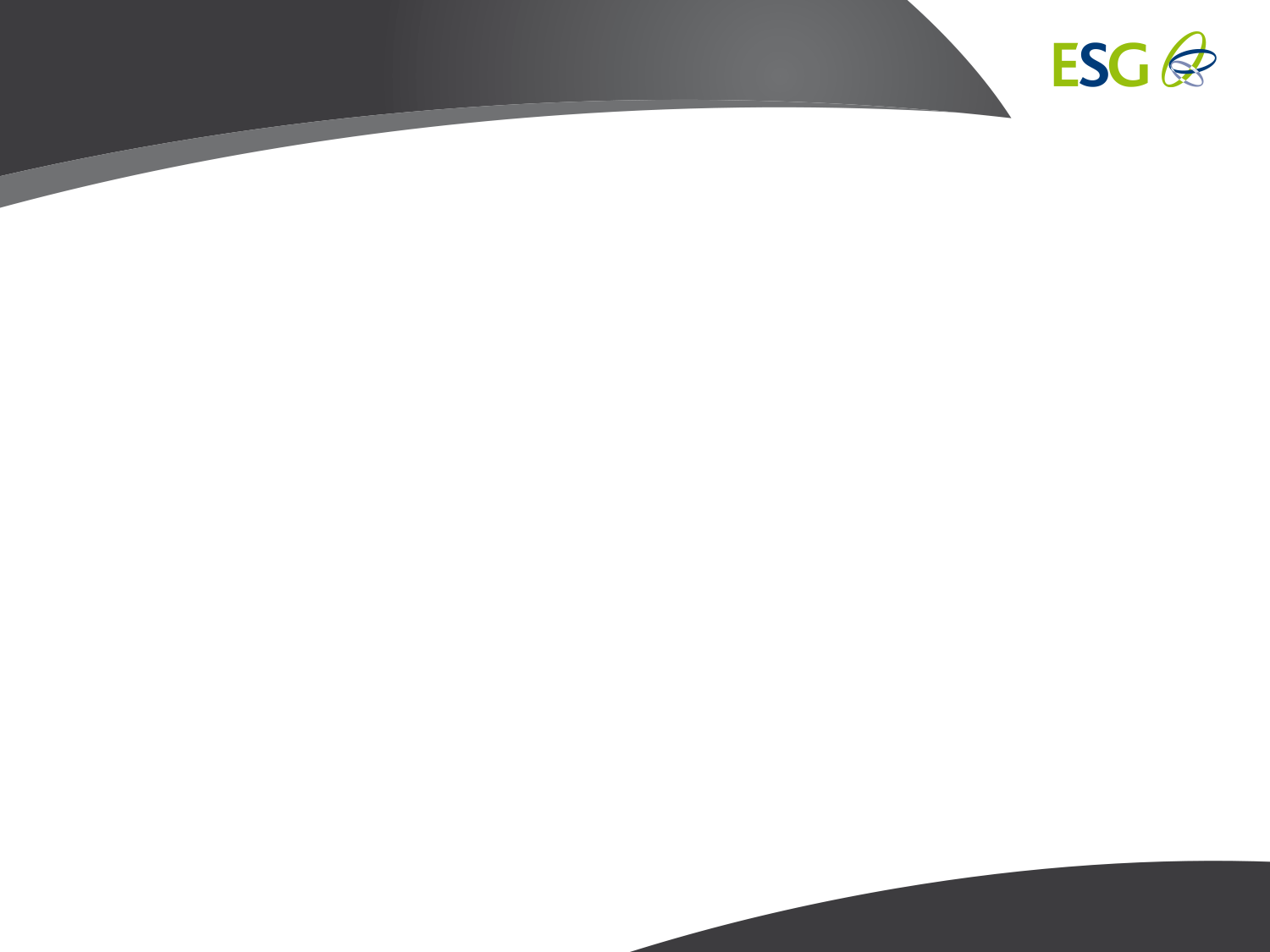 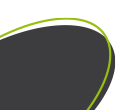 2
sales@esg.co.uk
Drugs and Alcohol – A Workplace Dilemma
Questions


How do drugs and alcohol affect people?

How can it affect your workplace?

How can it be spotted and dealt with?
[Speaker Notes: Currently and Historically the UK has one of the highest rates of drug use in Europe. 
The use of drugs and alcohol can be a serious issue in the workplace. 
Not only do they have implications for the personal who is under the influence but they can in turn be a hazard to others.]
What is substance misuse?
Definition: The problematic use of alcohol, drugs and other substances.

Alcohol: Binge drinking or regular drinking.
Drugs: Prescribed and non-prescribed.
 Legal and illegal.
[Speaker Notes: Misuse of any substance whether it be alcohol/ legally prescribed drugs or illegal drugs are a serious problem. Not only can they lead to significant health problems but anyone whilst under the influence can be a hazard to themselves and others.
The definition of substance misuse is the problematic use of alcohol, drugs and other substances.
With Alcohol this can be either binge drinking or a regular drinker. It’s important for people to recognise that 1 or 2 glasses of wine or a couple of beers every night can be just as harmful than a binge drinker who drinks 10 pints or 2 bottles of wine or more on a Saturday night out. In my opinion the public are more knowledgeable regarding this nowadays with the promotion that the government has put into it. In an NHS Survey 25% of men reported drinking over 8 units and 16% of woman reported drinking over 6 units on at least 1 day in the past week. It’s estimated that between 3% and 5% of all absences are lost each year due to alcohol.
What people are not so aware of is the effect of drugs on their everyday life and work life. These include legal and illegal drugs. The area of least knowledge probably lies with prescribed drugs. An estimated 1.5 Million people are addicted to prescription and over the counter drugs in the UK. A large number of people use them occasionally. Many of the drugs can have a significant effect on performance, concentration or alertness.]
How does it affect people?
Lower alertness
Lower hedonic tone (less positive mood)
Slower concentration reaction times
Slower attention reaction times
Poorer memory
Poorer reasoning performance
[Speaker Notes: These are the normal affects that people would experience.
Of course all of these would have a negative effect on a companies output.
Slower attention reaction time in an office worker may only lead to a slightly slower and less accurate work rate. However, in high risk industries, such as construction or public transport, the consequences may be far more serious and may well affect other individuals as well.
Drug driving currently accounts for around 200 deaths per year (drugscope website).]
What are the signs?
Sudden changes in behaviour.
Abnormal fluctuations in mood and energy.
Deterioration in relationships with people.
Higher absence levels.
[Speaker Notes: So what can you look out for?]
The effects of various substances
Alcohol beer, wine, spirits 
      impaired judgement, slowed reflexes, impaired motor function, sleepiness or drowsiness, coma, overdose may be fatal

Cannabis marijuana, hashish
distorted sense of time, impaired memory, impaired coordination

Depressants sleeping medicines, sedatives, tranquilisers 
               inattention, slowed reflexes, depression, impaired balance, drowsiness, coma, overdose may be fatal

Hallucinogens LSD (lysergic acid diethylamide), PCP (phencyclidine), mescaline
 inattention, sensory illusions, hallucinations, disorientation, psychosis
The effects of various substances
Inhalants hydrocarbons, solvents, petroleum products 
intoxication similar to alcohol, dizziness, headache

Opiates morphine, heroin, codeine, some prescription pain medications
 loss of interest, "nodding", overdose may be fatal. If used by injection, the sharing of needles may spread Hepatitis B, or C and HIV/AIDS

Stimulants cocaine, amphetamines
elevated mood, over activity, tension/anxiety, rapid heartbeat, constriction of blood vessels
What are the effects on your business?
Safe Working: Working under the influence.
Public Liability: Ensuring workers do not compromise the safety of themselves and other people.
Business Continuity and Financial Stability.
Loss of Clients business.
Reputation damage.
Breaking the Law:
Health and Safety at Work Act 1974
Management of Health and Safety at Work Regulations 1999
Road Traffic Act 1988
Transport and Works Act 1992
[Speaker Notes: What happens when these people are working at your business.
They are not only putting themselves at risk they are putting others at risk also. A loss of concentration when they are operating a machine could cause a major injury to themselves or a co-worker. 
So it would be the Employers responsibility that each worker is not compromising the safety of themselves and others. It’s not only a safety issue but a security issue. If you are a company that deals with highly sensitive information, one slip can compromise the security.
Any employee not working to their full potential is going to have a detrimental affect on the smooth running of a business and eventually the place that it will hit employers most is the bank balance.
Loss of a clients business due to missed deadlines will also damage the companies reputation. 
And all this from abuse of drugs or alcohol.
On top of all that the Employer can be breaking the law. A few of the laws that can be broken can be seen here.]
What can you do?
Train Managers in people skills.
Use appropriate health services (occupational health).
Promote attendance culture.
Have flexible and well designed jobs.
Train managers in common health problems such as mental health and musculoskeletal problems.
Change the culture at work.
Develop a Drug and Alcohol policy with regular testing.
Duty of care to employees.
How easy is testing?
A urine sample can be analysed and results reported back to you within 24 hours of the sample being received.
Analyse for: Alcohol, Amphetamines, Barbiturates, Benzodiazepines, Cocaine, Methadone, Opiates, Propoxyphene and Cannabinoids in one easy test.

A hair strand test can be analysed and results reported back to you within 3 working days of the sample being received.
Analyse for up to 50 drug compounds in one sample of hair

Training for your own staff to take samples

All at a very affordable price for your company
Sources of help
ACAS – Advisory, Conciliation and Arbitration Service
HSE – Health and Safety Executive
IOSH – Institution of Occupational Safety and Health
TUC – Trades Union Congress
FEDWAAS – Federation of Workplace Alcohol Advisory Services
ROSPA – Royal Society for the prevention of Accidents
DRIVE DRUGS AND ALCOHOL FROM THE WORKPLACE NOT EMPLOYEES